War of 1812Chapter 8 Section 4
War of 1812
Era of Good Feelings
The War of 1812
Causes of the War of 1812
British arming Native Americans in the Ohio River Valley
British impressment of American sailors
Britain began impressing (kidnapping) American sailors to work on British ships.
1803-1812, impressed about 6,000 Americans
The United States military was weak when war began.

Navy had 16 ships
Army had fewer than 7,000 poorly trained men
Little equipment
Inexperienced officers
Battles concentrated around:
		-Great Lakes
		-Washington DC
		-Louisiana
		-Mississippi
The Nation’s Capital
British troops marched into city
Dolly Madison (First Lady)gathered important papers and a portrait of George Washington then fled south 
British troops burned the executive mansion  (White House) and the capitol
The British move and attacked Fort McHenry near Baltimore, Maryland
Fort McHenry
The commander of Fort McHenry requested a large flag so “the British will have no difficulty seeing it!” 

American Flag flew high in the sky
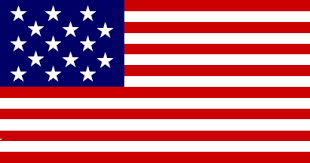 Francis Scott Key detained on a British ship – watched the all-night battle.  The next morning, He expressed his pride in what became the national anthem, “The Star-Spangled Banner”
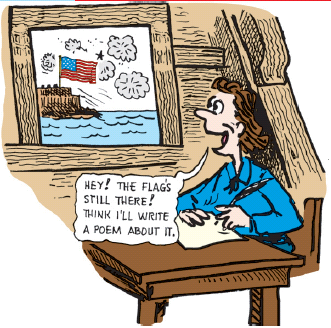 The Americans
The British
Battle of New Orleans
Battle of New Orleans
The British prepared to attack New Orleans = Cut off Americans trade on the Mississippi
				BUT
Andrew Jackson was waiting for the British
Jackson’s American soldiers and Jean Lafitte who was a French pirate and his men defeated the British.
Jackson’s men dug trenches to defend themselves. British soldiers charged the American trenches. More than 2,000 British fell. Only seven Americans died
Final, most deadly battle for the British
Andrew Jackson became a hero.
The battle took place two weeks after the peace treaty was signed
Treaty of Ghent 1814
Ghent, Belgium 
Signed December 24, 1814
Ended War 1812
None of the issues causing war addressed---“Nothing was adjusted, nothing was settled.” return matters as before the war
Americans pride in their country.

“The people are now more American. They feel and act more as a nation.”
Era of Good Feelings
Time after War 1812 people  not divided over political issues or war

PATRIOTISM GROWS
The Effects of the War/Era of Good Feelings
Increased American Patriotism
US manufacturing grows
MONROE DOCTRINE
Was issued by President James Monroe in 1823
Was actually written by his Secretary of State, John Quincy Adams
Let the world know that the U.S. was now the “protector” of the western hemisphere
MONROE DOCTRINE
No more colonization in North America, Latin America, or South America
The U.S. would not interfere with European affairs, and thus Europe should not interfere in American affairs
The U.S. was prepared to take its place among the most powerful nations in the world